ＥＩＴＡＣのご案内
EITAC
Elastic  wave  Inspection  Technology  Association
一般社団法人 弾性波診断技術協会
H30.9.21
はじめに
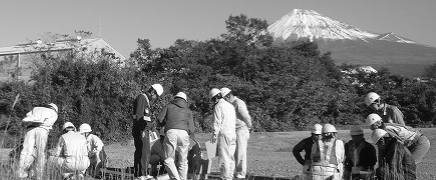 我が国は少子高齢化という社会的背景を受け、大規模な社会インフラの新規構築より、現在あるものを長期間使用していく方向への舵取りが進んでいます。

　高度経済成長期に建設した社会インフラが徐々に老朽化へ向かっています。併用年数の長い社会インフラは、予期しないときに損傷や破壊が起こる可能性が高くなり、国民の人命や財産に甚大な被害をもたらす恐れがあります。

　これを防ぐためには、点検、健全度評価、劣化予測を行い、適切な補修・補強などの対策を実施していくことが必要です。
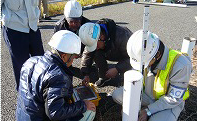 １．協会の目的
測定装置の認定
測定技術者の養成及び認定
技術・積算に関する調査研究及び資料整理
本技術普及の為の研修・勉強会開催
本技術普及の為の広報・宣伝活動
本技術普及の為の会員募集
その他当法人の目的を達成する為に必要な事業
２．沿革
2009年　埼玉県さいたま市にて協会設立準備
2009年　一般社団法人 弾性波診断技術協会 設立
2010年　国土交通省より非破壊による防護柵工の出来形確保対策を実施　　　　　　　　　　　　　　「 国官技 第337号・平成22年3月31日 」
2010年　施工技術総合研究所にて第1回技術講習会を開催
2010年　協会本部事務局を東京都中央区に移転
2010年　アカデミークラブ設立
2011年　第1回シンポジウムを開催
2014年　認定技術者の更新にe-ラーニングを採用
2015年　新技術の検証を目的としワーキンググループを設立
３．主な活動
測定装置の認定　→ ３－１
技術講習会の実施　→ ３－２
新しい技術の検証と紹介　→ ３－３
　
広報活動
　　→ ３－４
技術シンポジウムの開催　→ ３－５
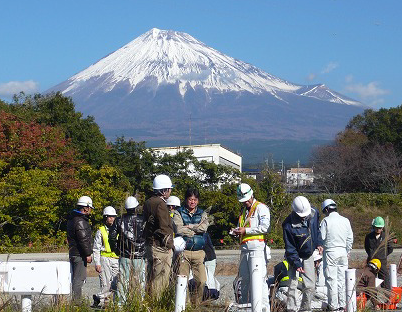 ３－１．測定装置の認定
認定に対する基本的な考え方
・測定に立会う方にも分かりやすい表記・測定精度・データの改ざん対策
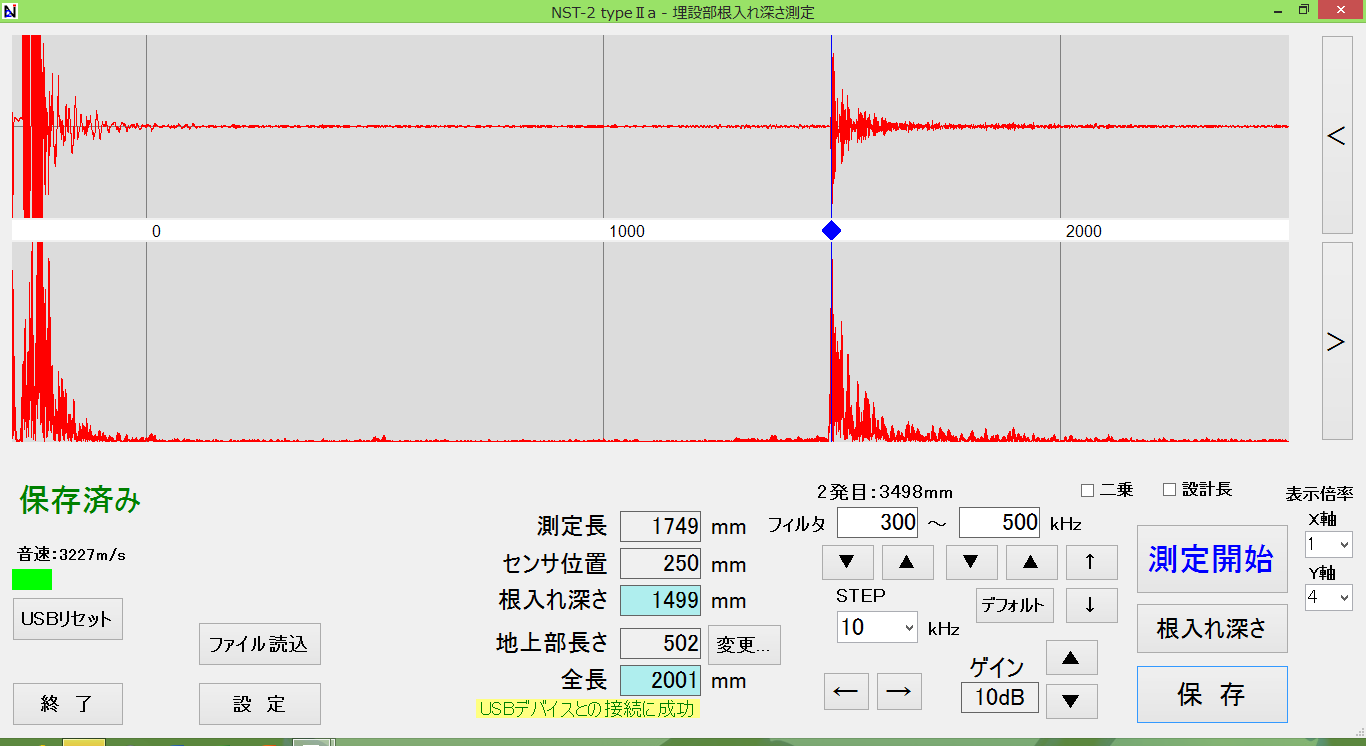 （認定装置NST-2・測定時画面）
３－１．測定装置の認定
認定装置の紹介防護柵等支柱根入れ長さ測定の測定装置
　　　地山補強鉄筋（ロックボルト等）含む
・NST-2
　講習会累計24回開催
　　　【 NETIS  KT-060039-VE 】

・JTM-10
　講習会累計9回開催
　　　【 NETIS  CB-110028-VR 】
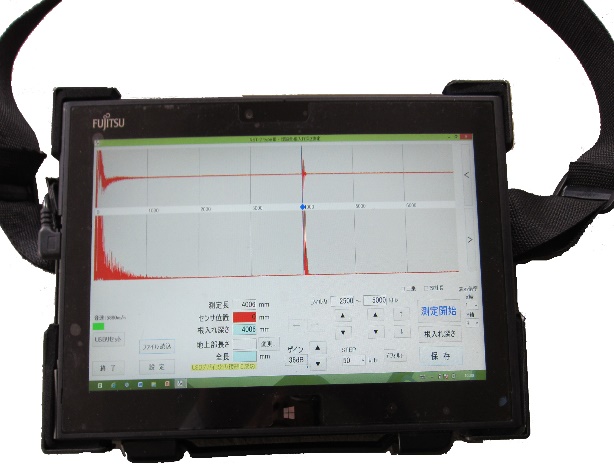 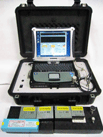 ３－２．技術講習会の実施
講習会の特徴
認定機器や調査手法に特化した講習会
・理解度の高い講習会が短期間で実施可能
・一定の技術者レベルの標準化が図れる
３－２．技術講習会の実施　　　　鋼製防護柵等根入れ長測定技術【施工管理方法の沿革】
H17年以前　写真管理
H18年以降　ビデオ撮影管理
H21年　　　全国試行調査実施
H21年12月　EITAC・非破壊試験を用いた管理方法の教育制度に取組む
H22年3月　 国官技第337号 通達・管理方法に非破壊試験が採用
　　　　　　 　「防護柵設置工の施工における出来形確保対策について」
H24年6月 　国管技第65号  通達・新設防護柵測定本数が10%から20%へ
３－２．技術講習会の実施　　　　　　　　　　【鋼製支柱等根入れ長測定技術】
講習会の概要一般社団法人日本建設機械施工協会 施工技術総合研究所の協力を受け各地で開催主な講習内容　・測定業務を行う際の心得、倫理　・超音波の基礎知識　・認定装置に関する基礎知識　・ガードレールに関する知識　・実地フィールドでの講習
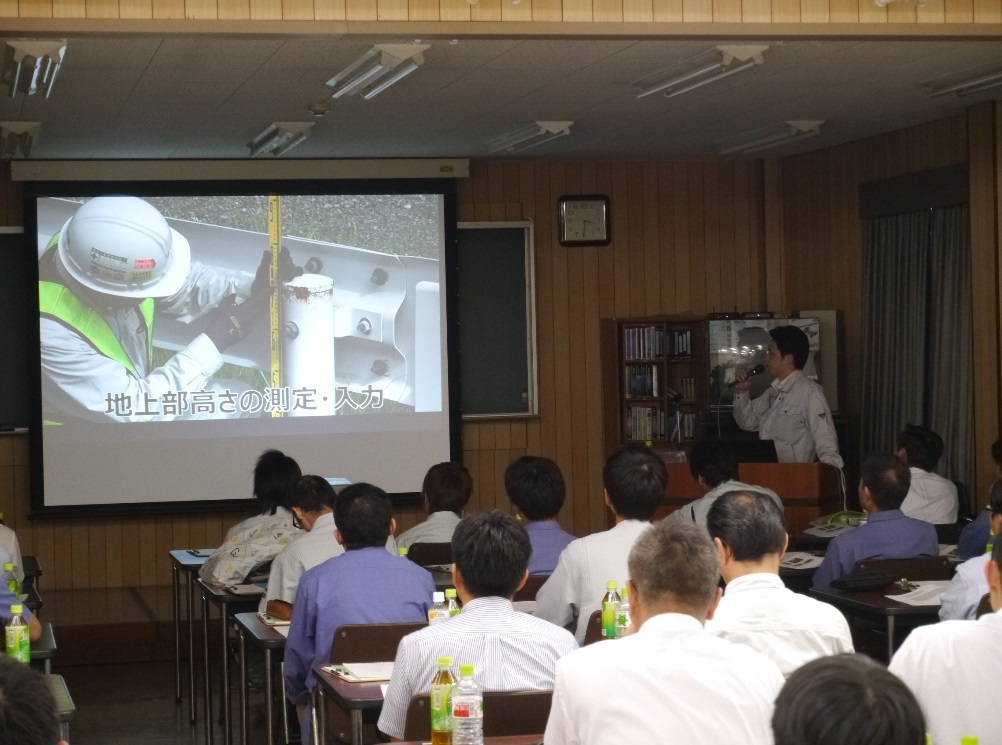 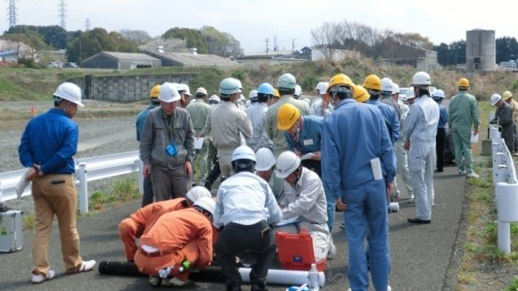 ３－２．技術講習会の実施　　　　　　　　　　【鋼製支柱等根入れ長測定技術】
測定原理
超音波の送信から受信までの時間により長さを測定
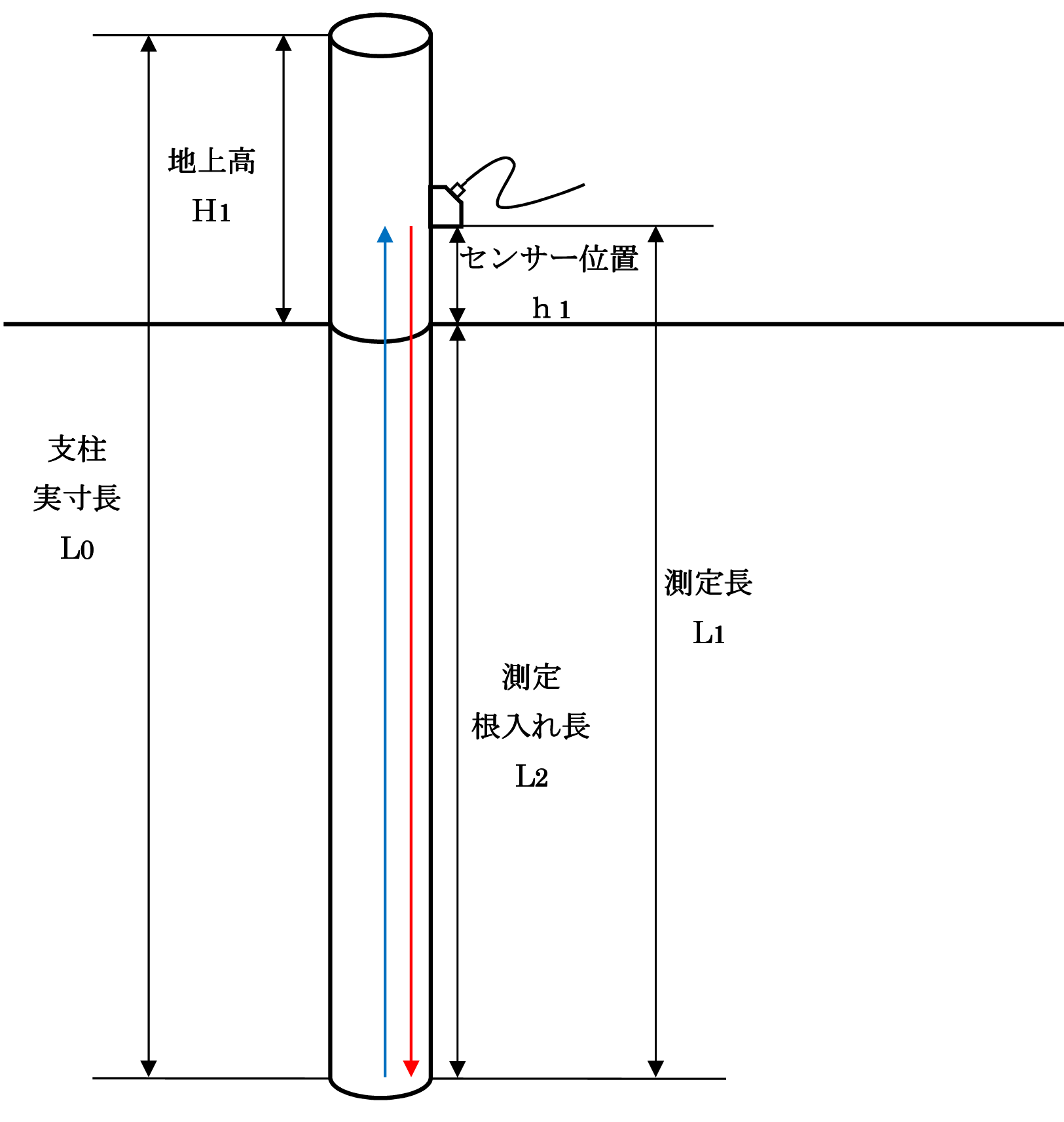 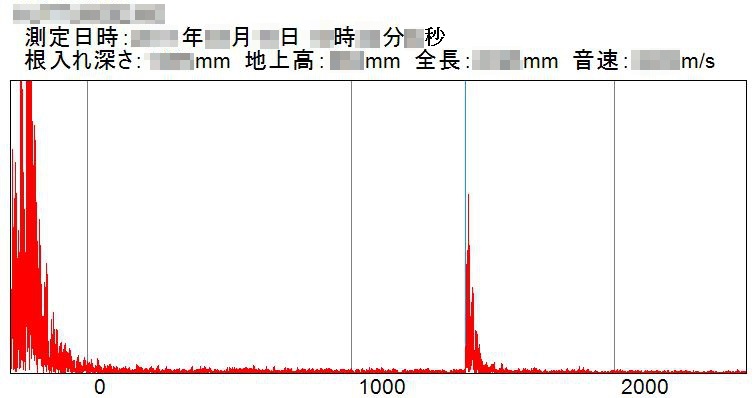 報告書用キャプチャ画像例（NST-2/LT）
３－２．技術講習会の実施　　　　　　　　　　【鋼製支柱等根入れ長測定技術】
活用事例
◆鋼製支柱の根入れ長さ測定
◆ロックボルトの根入れ長さ測定
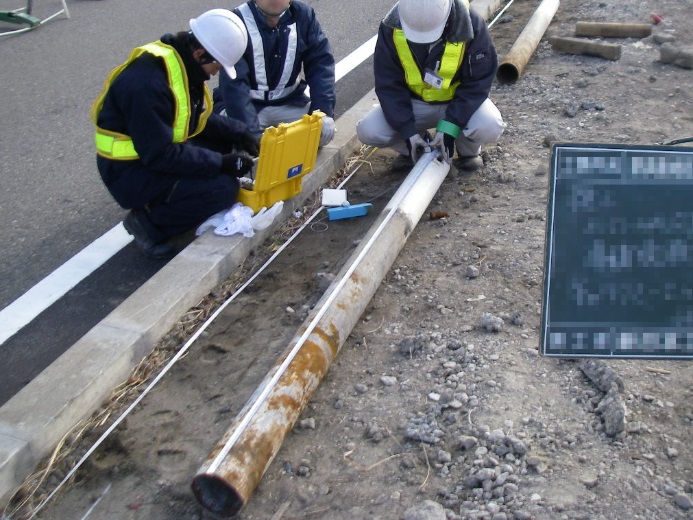 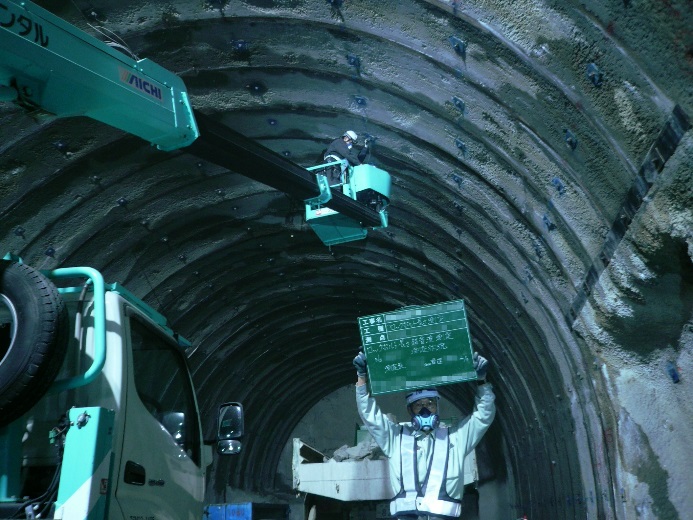 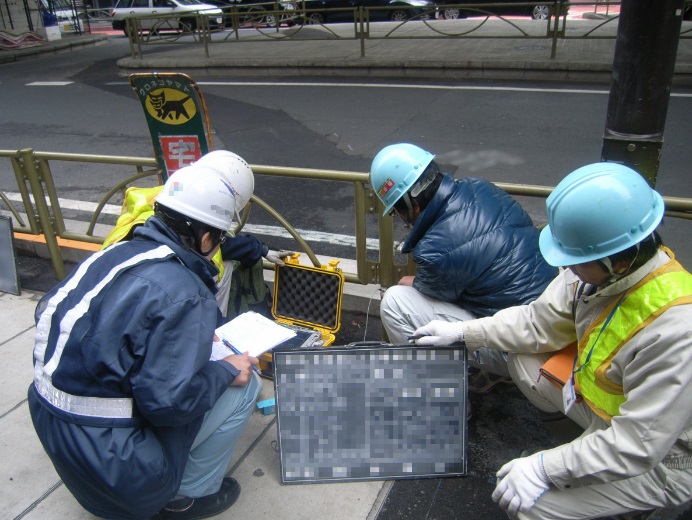 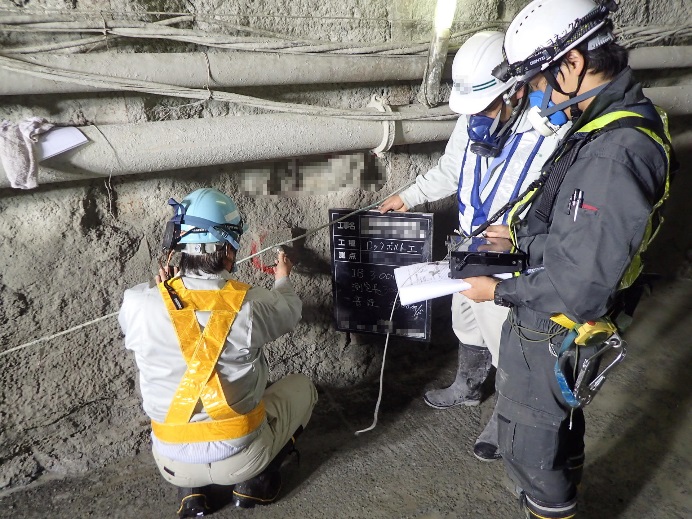 ３－２．技術講習会の実施
開催実績「鋼製防護柵等 根入れ長測定の講習会」　～超音波根入れ長測定技術者 教育制度～NST-2講習会　　累計２４回　　　　　　 　総受講者数　１０８０名　（平成30年5月30日現在）JTM-10講習会　 累計９回　　　　　　　 総受講者数　　　３５名　（平成30年5月30日現在）
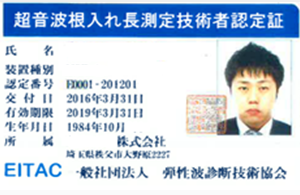 ３－２．技術講習会の実施　　　　　　【道路付属物腐食健全度調査技術の沿革】
H26年6月　 道路附属物の点検手法：近接目視
H27年12月　EITAC・ワーキンググループ新設
　　　　　　 　　　 ワーキンググループが検討課題として取組む
H28年2月　 EITAC・腐食の有無を判断できる技術を会員へ募る
H28年3月　 EITAC・技術検証の実施
H28年3月　 検証結果を国土交通省 関東地方整備局 関東技術事務所へ提出
H28年3月　 関東技術、公募「附属物(標識、照明施設等)の支柱路面境界部以
　　　　　　 下の変状を非破壊で検出できる新技術」
H29年3月　 関東技術、公募結果の公表
H29年3月　 国土交通省・小規模附属物点検要領
　　　　　　 （非破壊試験を用いた調査技術も可とする内容）
３－２．技術講習会の実施　　　　　　　　　【付属物スクリーニング調査技術】
講習会の概要　一般社団法人日本建設機械施工協会 　施工技術総合研究所の協力を受け開催主な講習内容　・調査業務を行う際の心得、倫理　・超音波の基礎知識　・評価手法に関する基礎知識　・構造物に関する知識　・従来手法（近接目視、板厚測定）の実習
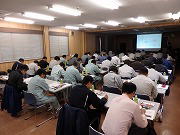 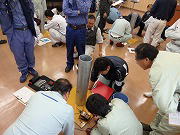 ３－２．技術講習会の実施　　　　　　　　　【付属物スクリーニング調査技術】
測定原理
超音波の反射波(Ｂ又は人工試験片)と反射波Ｆ(腐食,等)との比率により判定
一探触子 底面エコー評価法
一探触子 試験片評価法
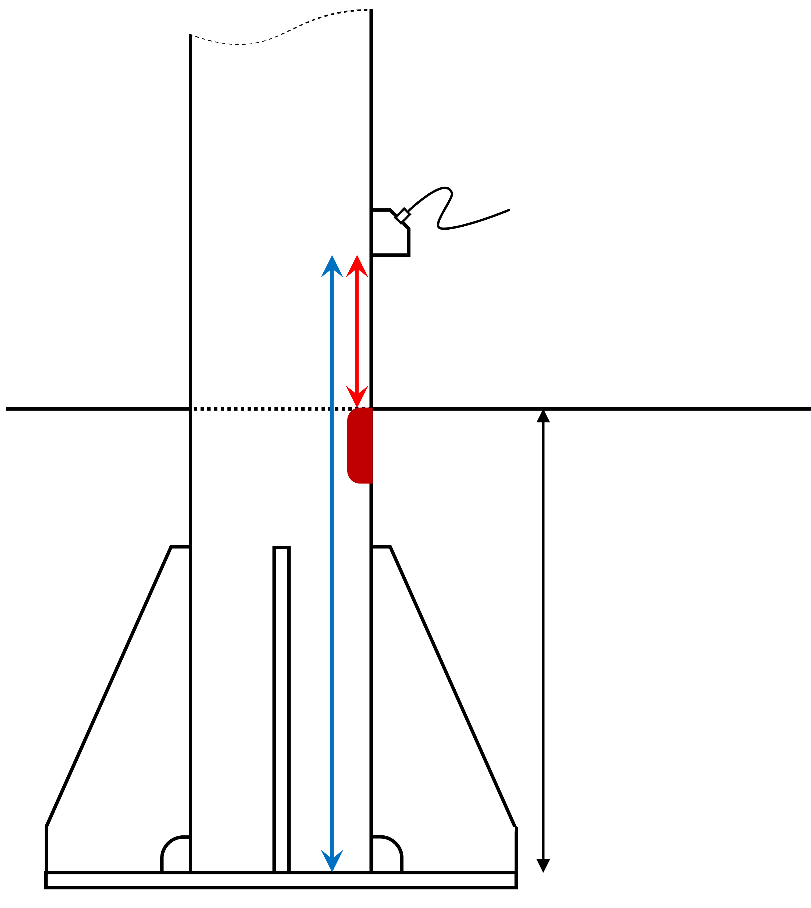 人工試験片
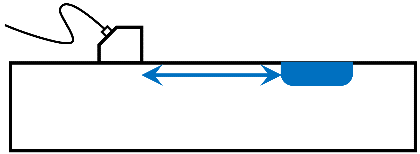 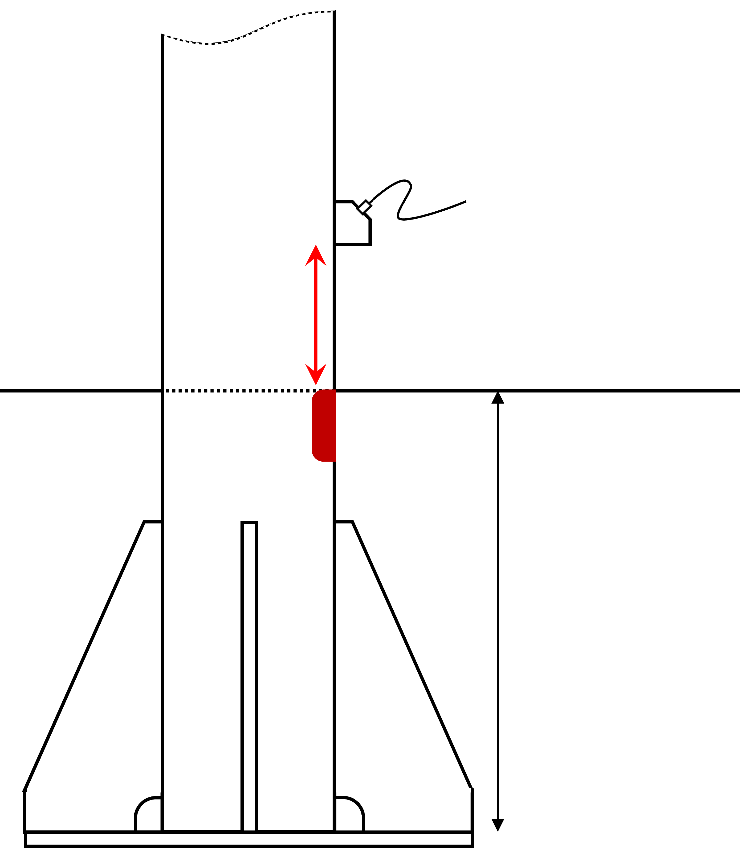 Ｆ(腐食,等)
B
Ｆ(腐食,等)
３－２．技術講習会の実施
開催実績「附属物スクリーニング調査技術者講習会」底面エコー評価法　 累計４回　　　　　　 　　　総受講者数　１３２名　（平成30年7月12日現在）
　　　　　　　　　　 協力メーカー　株式会社ジオファイブ　試験片評価法　　　 累計２回　　　　　　　　 　　総受講者数　　　９名　（平成30年7月12日現在）
　　　　　　　　　　 協力メーカー　株式会社リンク
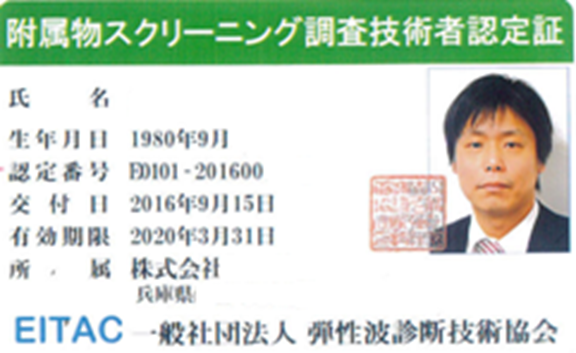 ３－２．技術講習会の実施　　　　　　　　　　　　　【地中レーダ探査技術】
講習会の概要　会員企業の協力(非破壊試験フィールド)のもと開催
　主な講習内容
　　・社会的背景、経緯
　　・探査業務の心得、倫理
　　・電磁波の基礎知識、原理
　　・装置に関する知識、探査対象物
　　・非破壊試験フィールドでの実地講習
　　・データ解析
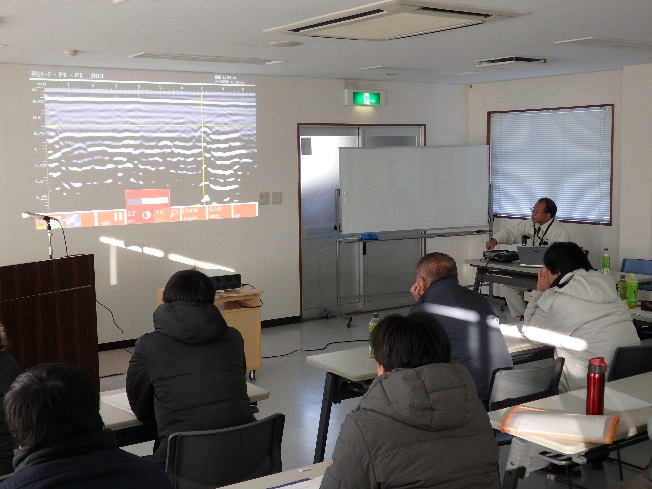 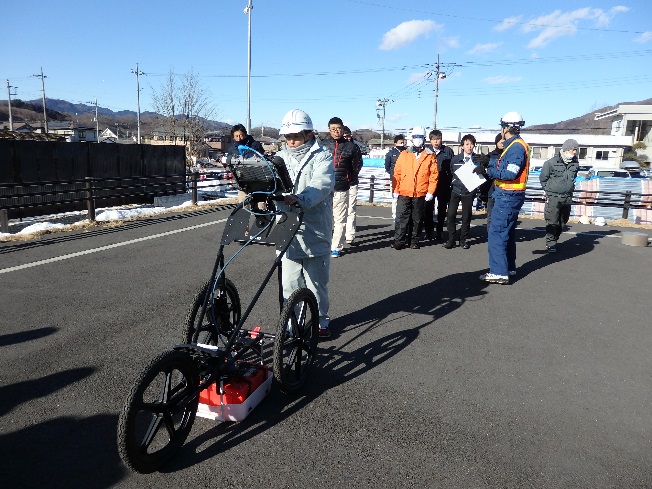 ３－２．技術講習会の実施　　　　　　　　　　　　　【地中レーダ探査技術】
測定原理
電磁波を地中や構造物に向けて発信し
　対象物からの反射波を受信することに
　より、対象物の距離や深度などを測定
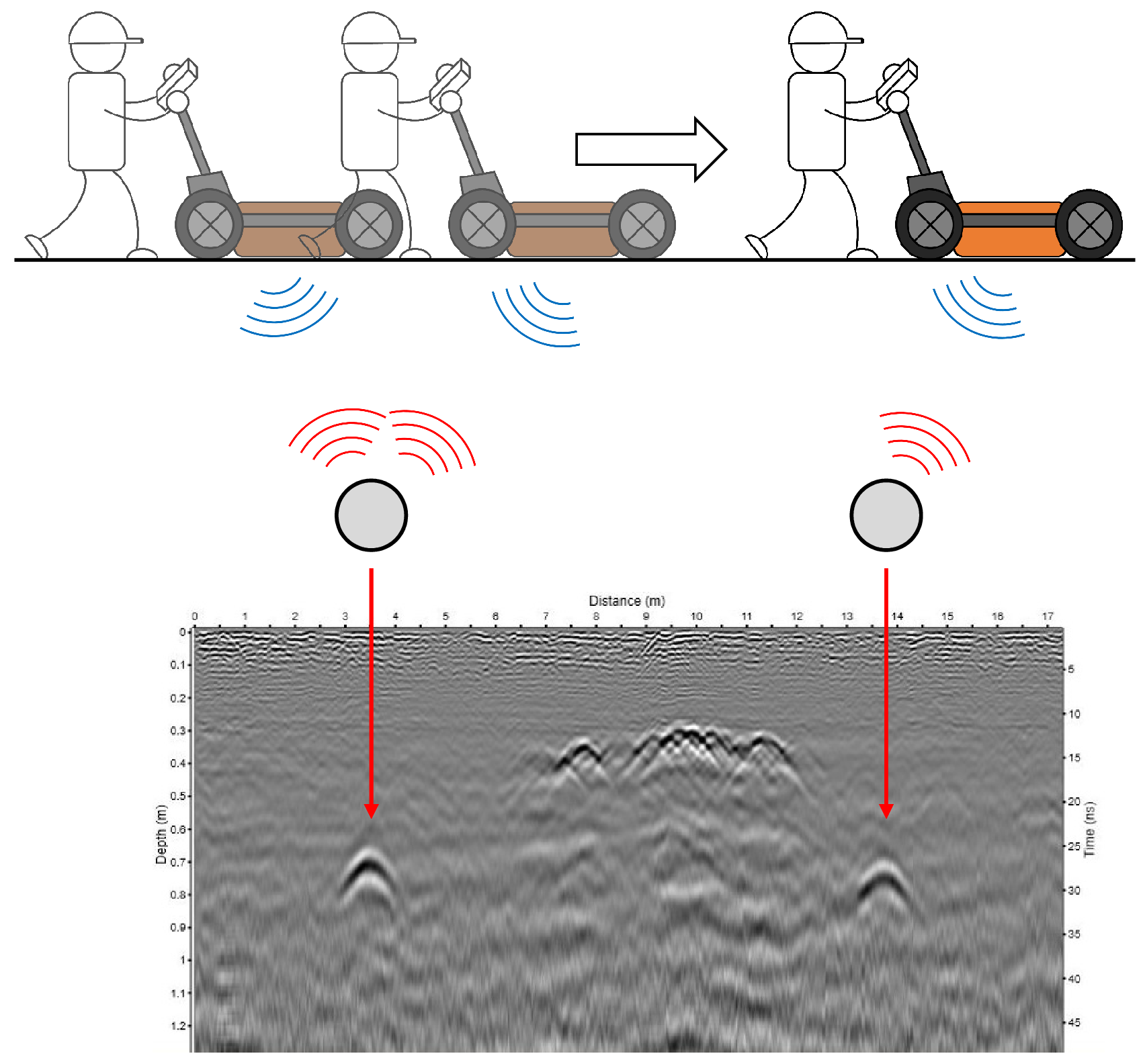 探査対象
・地中の埋設物（埋設管）、空洞コン
　クリート構造物内部（鉄筋、空洞な
　ど）
・道路構造（舗装厚など）
・遺跡
・環境調査（地層構造、汚染範囲、地
　下水）
・湖底の堆積物
・地雷検知
・樹木の健全度（空洞）
　等々
３－２．技術講習会の実施
開催実績「地中レーダ基礎講習会」使用装置　：　GSSI製　ユーティリティスキャンプロ
　　　　　　　　　　　　　　　　　（　Sir-4000　）
　開催回数　：　累計２回開催　受講者数　：　５３名　　　（平成30年9月14日現在）

　　※地中レーダ技術の認定制度に向け資格水準等を検討しており
　　　本講習では講習会参加証を発行している
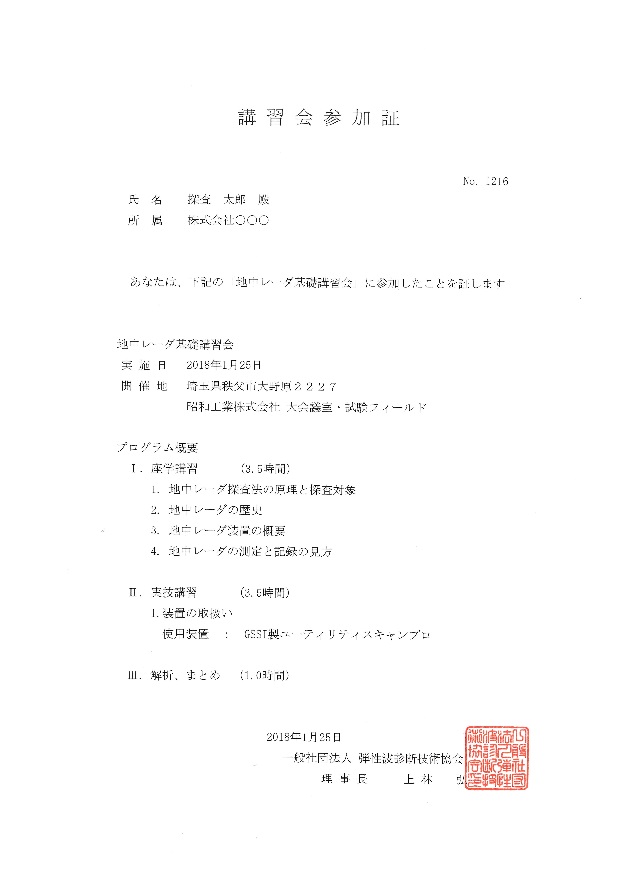 ３－３．新しい技術の検証と紹介
概要ワーキンググループ　新しい技術の検証、普及等の事業化に向けた活動を目的とし設立
構成活動テーマに応じたメンバーにより構成する又、メーカーへの協力依頼も行う
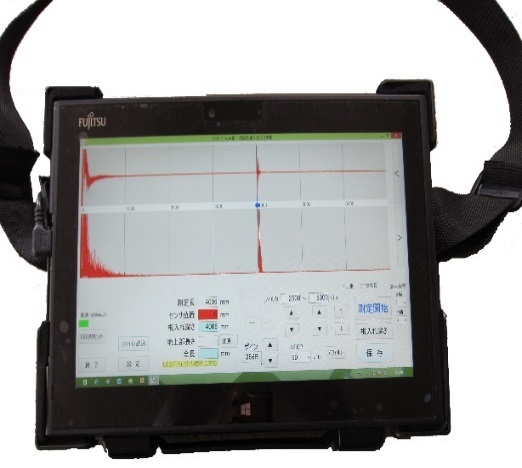 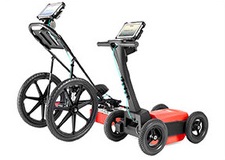 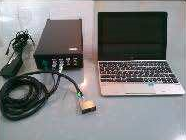 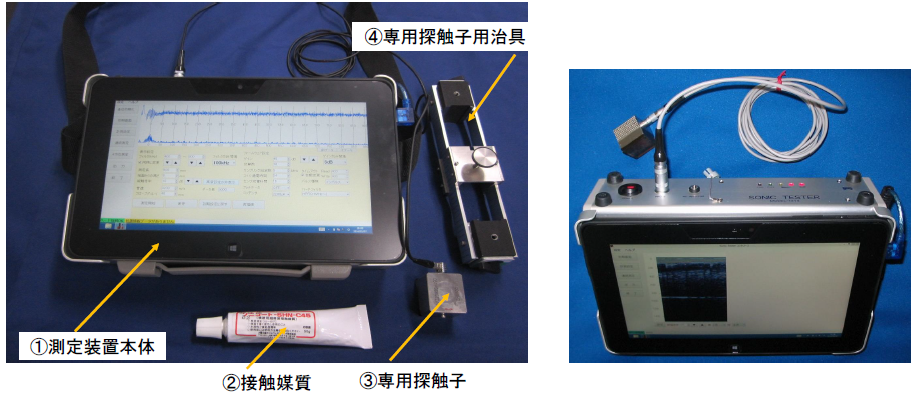 ３－３．新しい技術の検証と紹介
今後の需要
現場での課題
既存技術の応用
新技術の活用
課題に適した技術のサポート
協会事業としての重要性の検討
ワーキンググループ
協会認定装置の必要性
講習会（認定制度）の必要性
研修会、勉強会の必要性
マニュアルによる技術の向上
事業化に向け検討
技術の検証、研究
３－３．新しい技術の検証と紹介
現在の活動テーマ

　１．「超音波根入れ長測定技術者」教育制度
　　　　(１)上位資格の創設
　　　　(２)有資格者向けハンドブックの発行

　２．「附属物スクリーニング調査技術者」
　　　　現在、標識・照明柱などの腐食劣化に関して国交省「小規模附属物
　　　　点検要領(Ｈ29.3)」にて非破壊試験を活用する方向性
　　　　→効率的なデータベース化に向け検討中
３－３．新しい技術の検証と紹介
現在の活動テーマ

　３．地中レーダ探査技術
　　　　（空洞・埋設物探査やトンネル、河川護岸ブロック背面空洞探査）
　　　　→資格制度を検討中。現在は初歩向けの基礎講習会を開催
　４．長尺ものの長さ（測定鋼矢板、H鋼材埋設長測定）
３－３．新しい技術の検証と紹介
非破壊試験フィールド
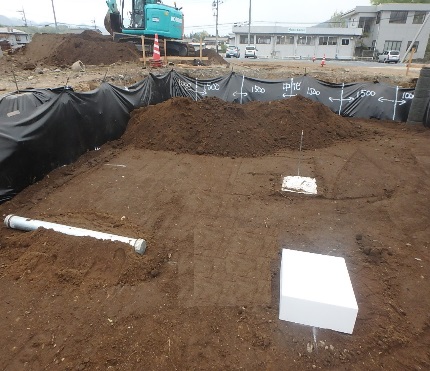 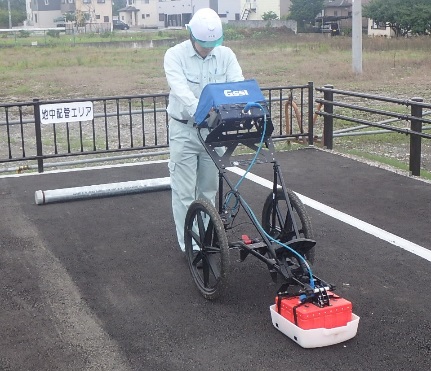 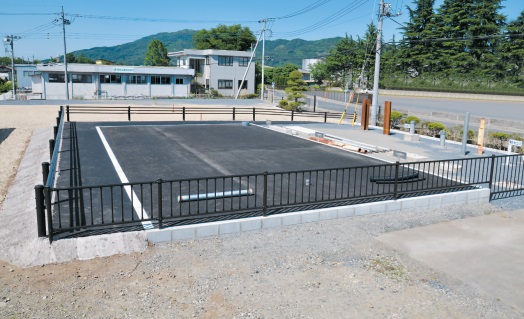 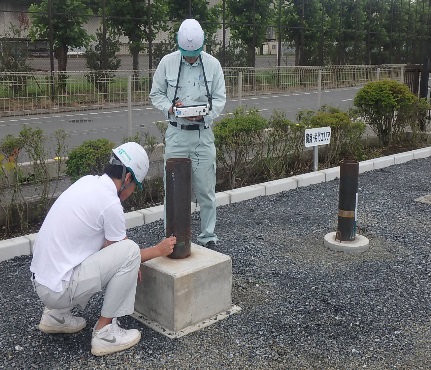 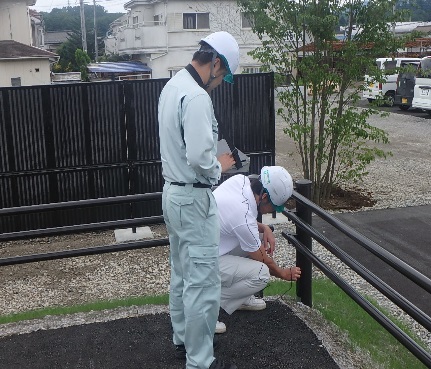 【所有会員】昭和工業株式会社
　　　　　　埼玉県秩父市大野原2227
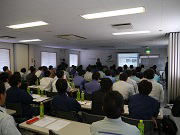 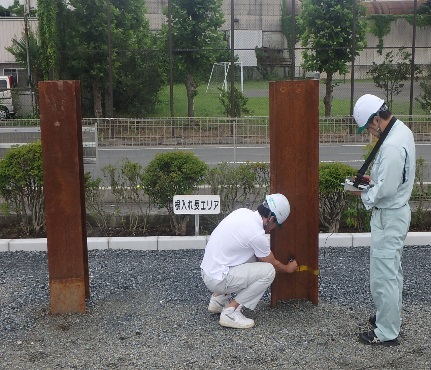 会員企業の協力のもと、非破壊試験フィールドによる技術検証、支部研修会の実施、等の技術向上に努めております。
３－４．広報活動
展示会における広報活動
　　協会認定技術の普及に向け展示会（会員出展）への協力

他団体向け技術紹介、意見交換会の開催
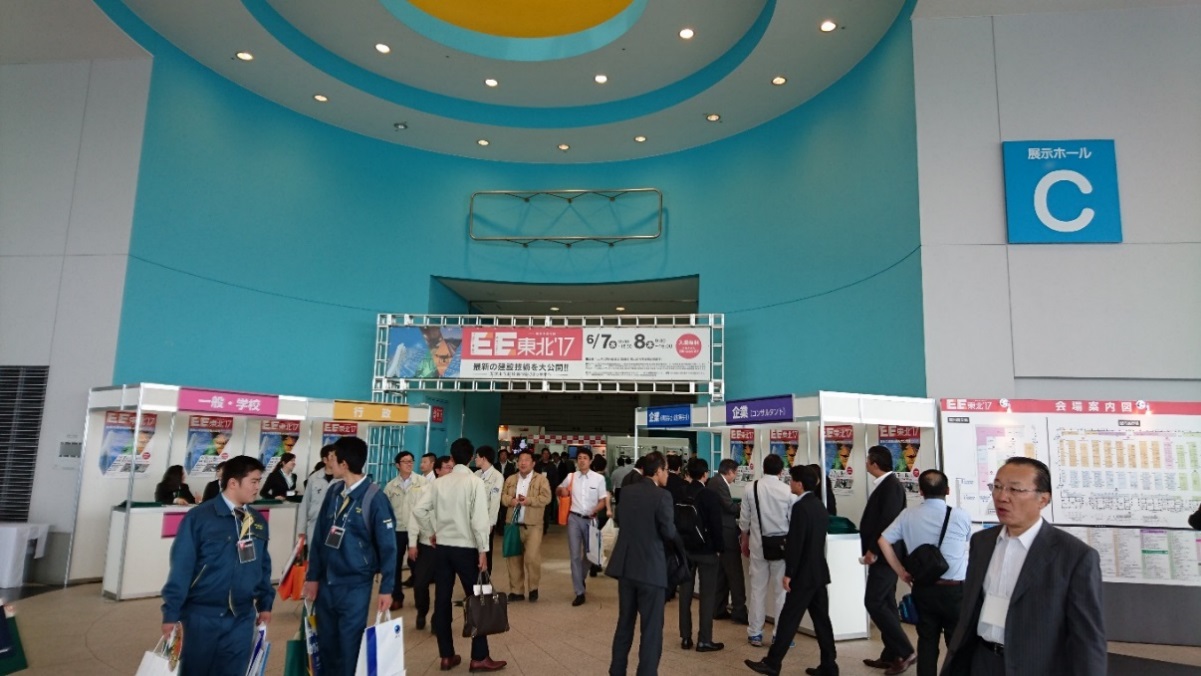 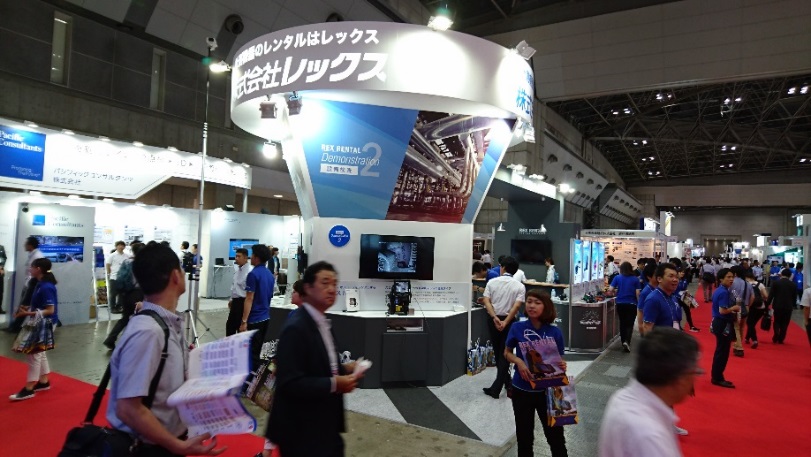 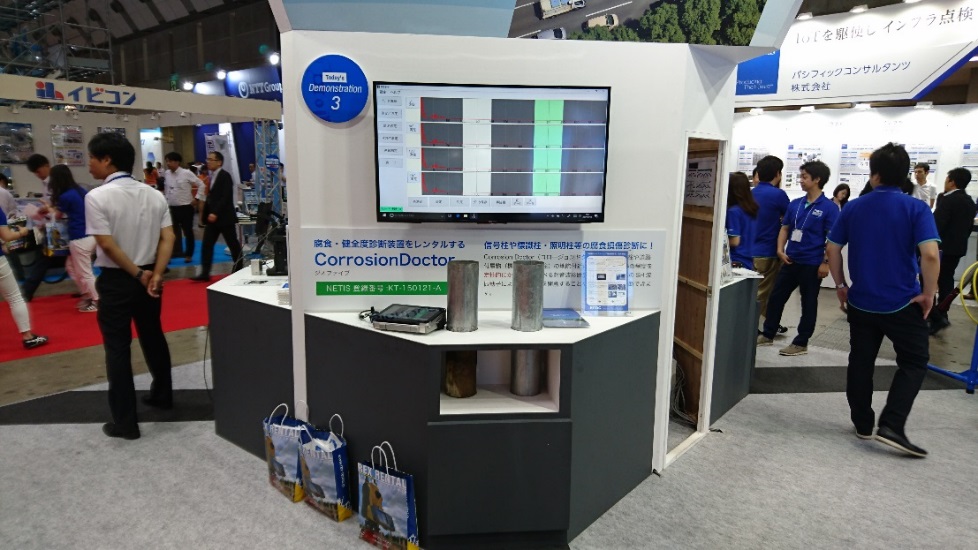 ３－４．広報活動
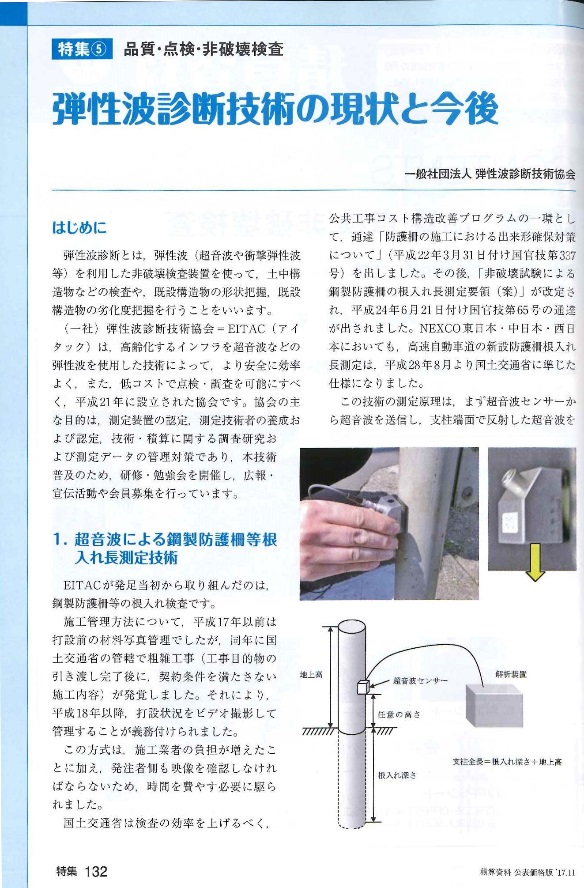 技術誌を用いた技術の普及
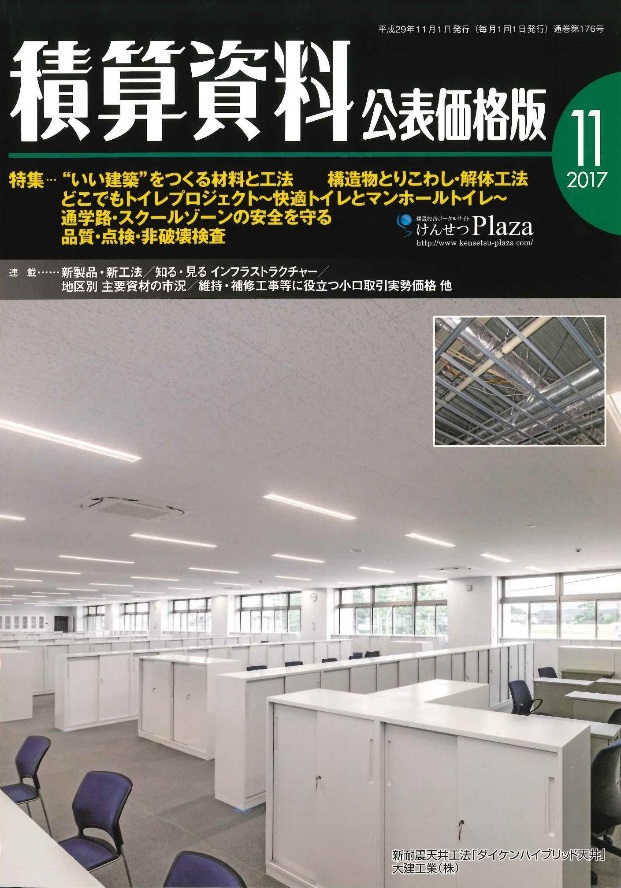 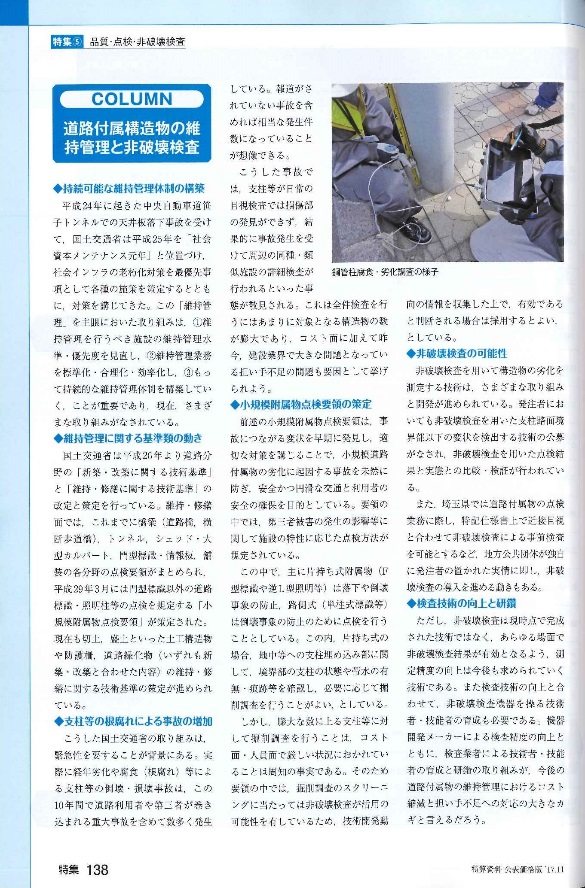 積算資料【公表価格版】
2017.11　特集掲載
３－５．技術シンポジウムの開催
概要アカデミークラブが主体となり開催
アカデミークラブとは・学識経験者、学外有識者を中心として構成・ＥＩＴＡＣの技術力強化を目的とした組織
３－５．技術シンポジウムの開催
開催実績
第１回ＥＩＴＡＣ技術シンポジウム
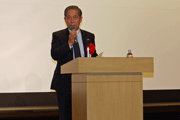 平成23年2月23日開催
「 建設産業における弾性波診断技術は今後
　　　どのような発展が望ましいのか、非破壊検査技術の実態と研究 」
特別講演　中部大学教授･元ＮＨＫ解説主幹　齋藤 宏保 氏
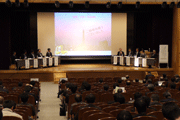 「 地中で何が起きているのか。
　　　　　　地下の利用はどこまで許されるのか 」
３－５．技術シンポジウムの開催
開催実績
第２回ＥＩＴＡＣ技術シンポジウム
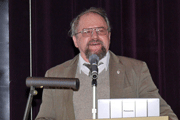 平成24年1月20日開催
地中における弾性波診断技術が
　　　「公共工事の品質検査」を進展させる時代を目指して
特別講演　東海大学教授　アイダン・オメル 氏
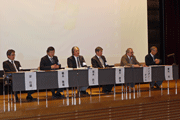 「 岩盤構造物におけるロックボルト・
　　　　　ロックアンカーの健全性評価に対する非破壊試験法 」
３－５．技術シンポジウムの開催
開催実績
第３回ＥＩＴＡＣ技術シンポジウム
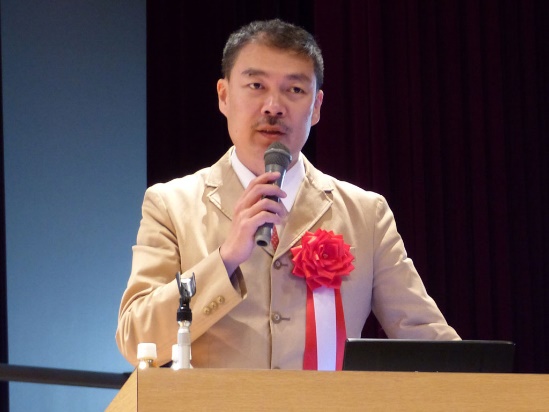 平成25年11月8日開催
「 防災で活躍する非破壊検査技術 」
特別講演　京都大学大学院 教授･内閣官房参与 藤井 聡 氏
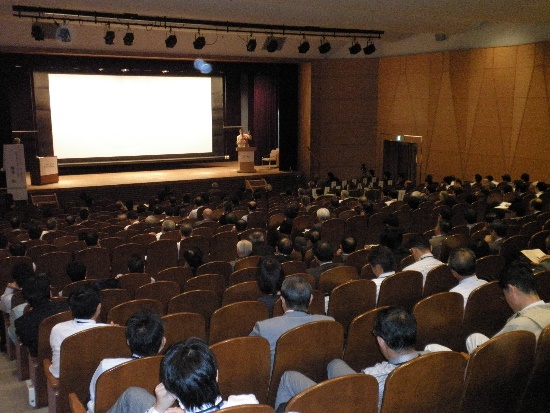 「 ナショナル・レジリエンス( 防災・減災) について 」
３－５．技術シンポジウムの開催
開催実績
第４回ＥＩＴＡＣ技術シンポジウム
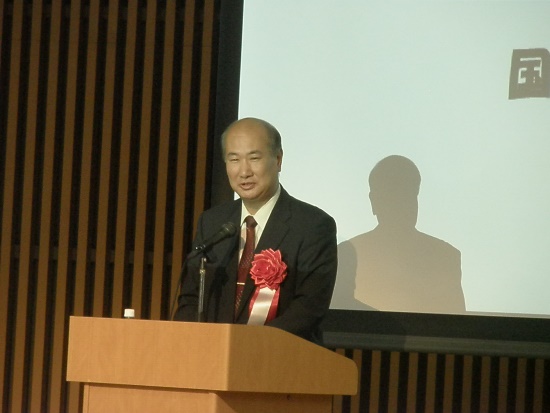 平成26年10月23日開催
「 最近の地中構造物非破壊検査技術の現状と課題 」
特別講演　国土交通省　元事務次官　佐藤　直良 氏
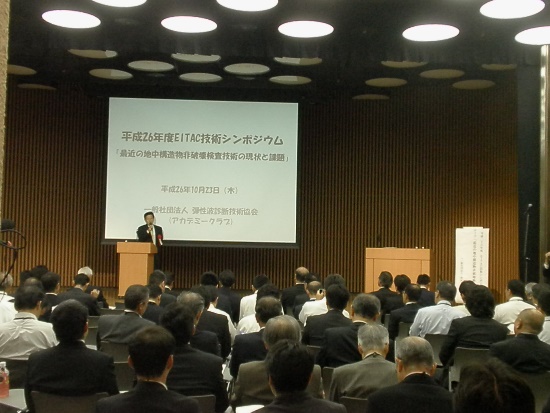 「 これからの建設の世界 」
３－５．技術シンポジウムの開催
開催実績
第５回ＥＩＴＡＣ技術シンポジウム
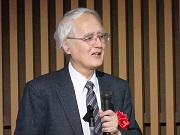 平成27年12月10日開催
「 地中の見えないものを見る技術の現状と展望 」
特別講演　東京大学　名誉教授　龍岡 文夫 氏
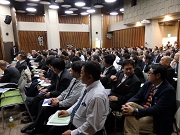 「 地盤補強工法の最先端と検査技術 」
３－５．技術シンポジウムの開催
開催実績
第６回ＥＩＴＡＣ技術シンポジウム
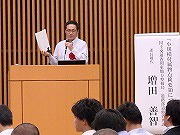 平成29年9月7日開催
「 地中の見えないものを見る技術の現状と展望 」
～附属物スクリーニング調査技術・補強技術・管理対策の現状と課題～
特別講演　国土交通省 関東地方整備局 道路部 道路管理課
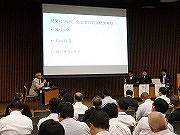 課長補佐　 増田 善智 氏
「 小規模付属物点検要領について 」
ＥＩＴＡＣは、超音波診断技術の利用によって、効率的で高精度な点検、健全度評価、劣化予測の実現を目指してまいります。
ご静聴ありがとうございました。